Організм і його властивості. Клітинна будова організмів
Бартош Є.М.
Властивості організму
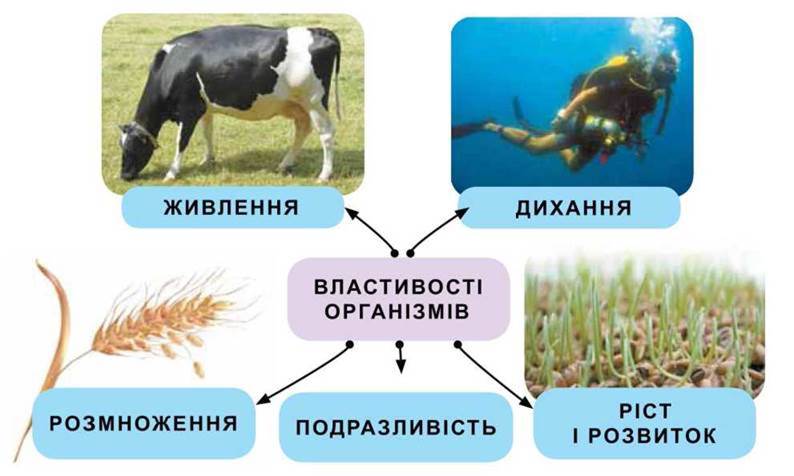 Суть досліду з пророщування насіння
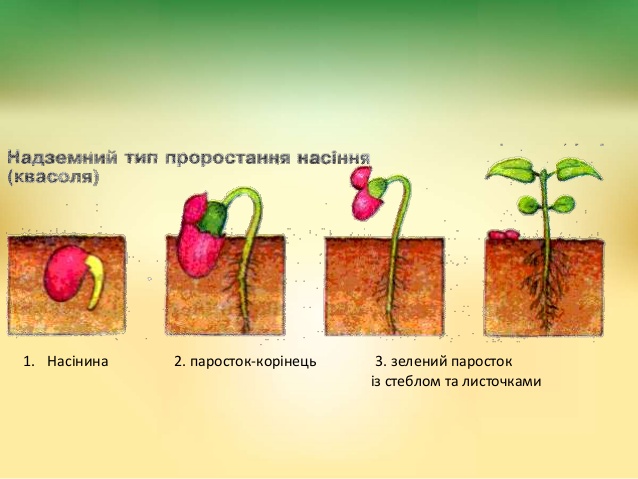 Життєвий цикл квасолі
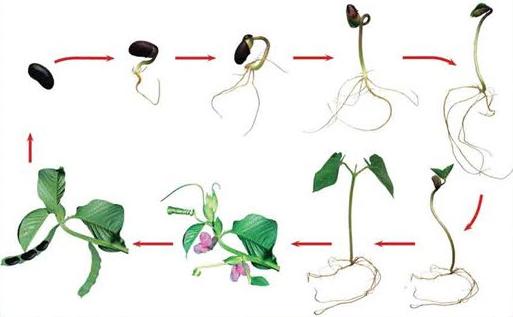 Розвиток пшениці (розшифрований мал. 100)
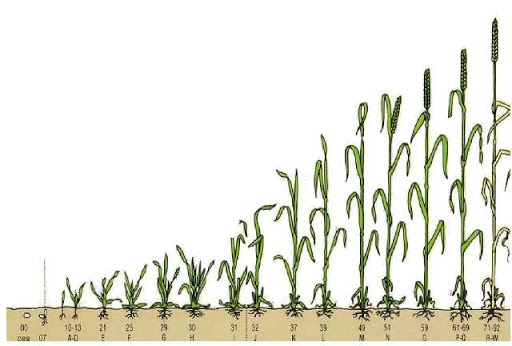 Життєвий цикл метелика
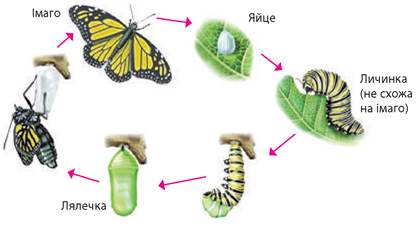 Одноклітинні організми та їх будова
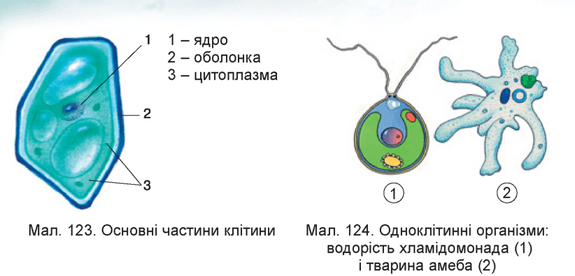 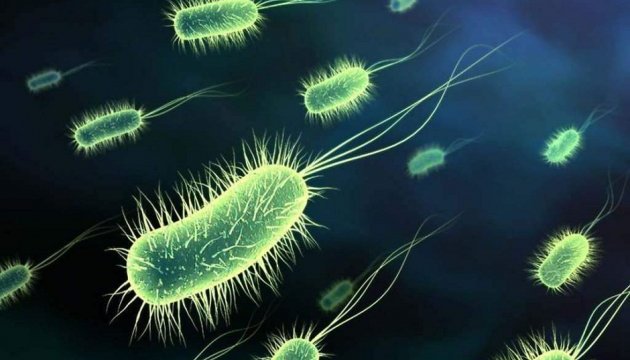 Динаміка життєвого циклу кульбаби
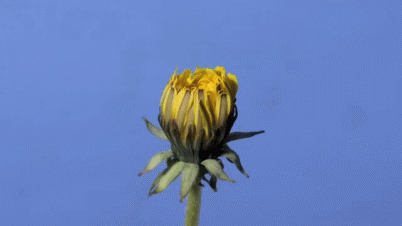 Будова людини від  молекулярного рівня до організму
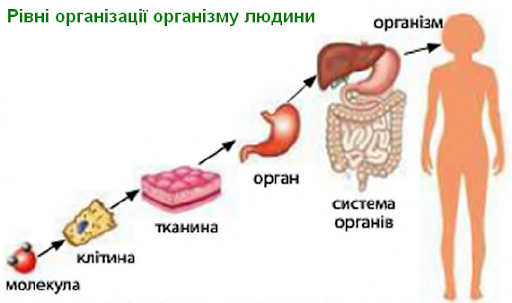 Домашнє завдання
Опрацювати § 33 «Організм і його властивості. Клітинна будова організмів», вивчити властивості організму.